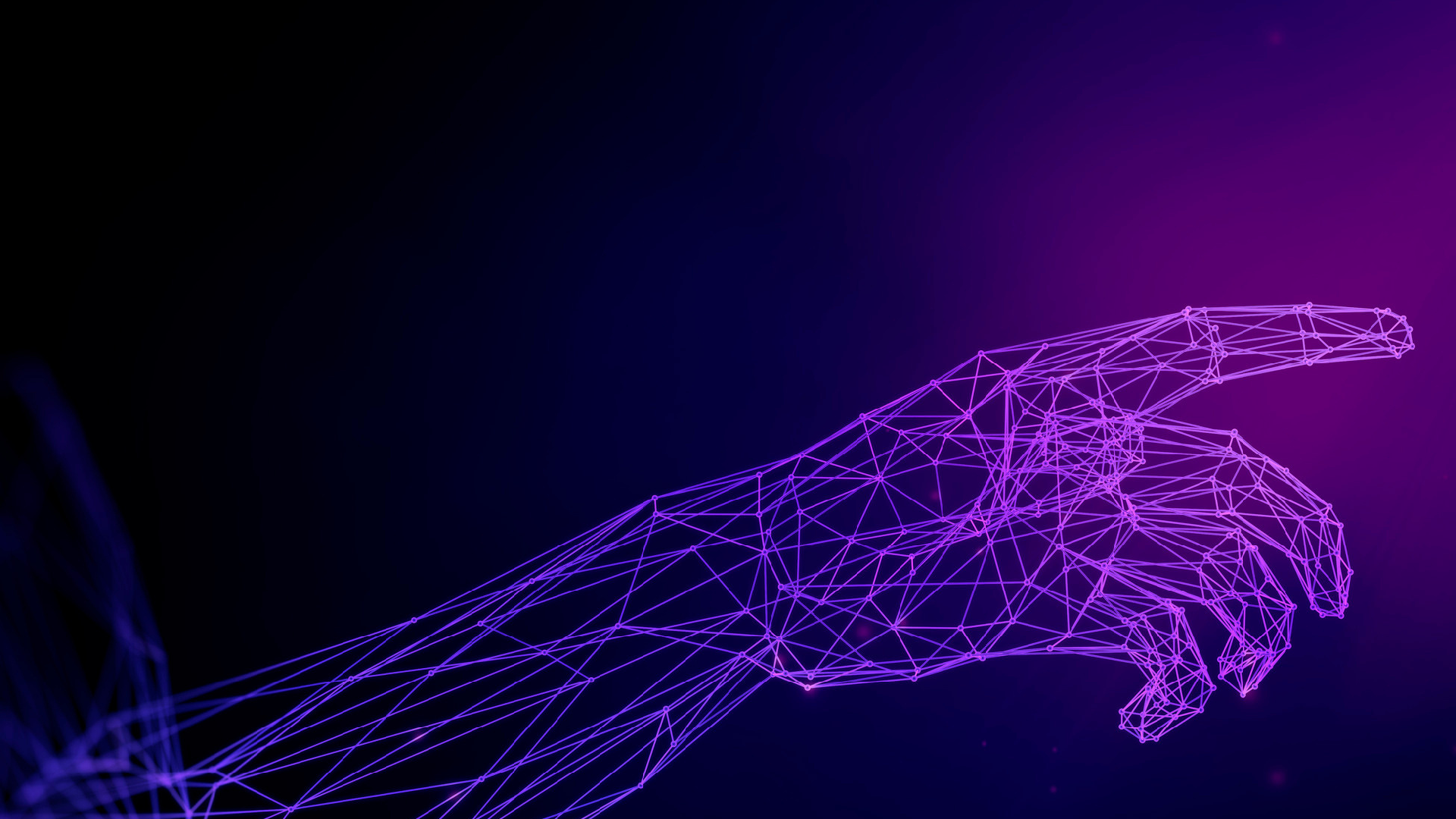 MORAVI AN BUSINESS COLLEGE OLOMOUC
Digital marketing
TRENDS I N  ONLINE  MARKETI NG
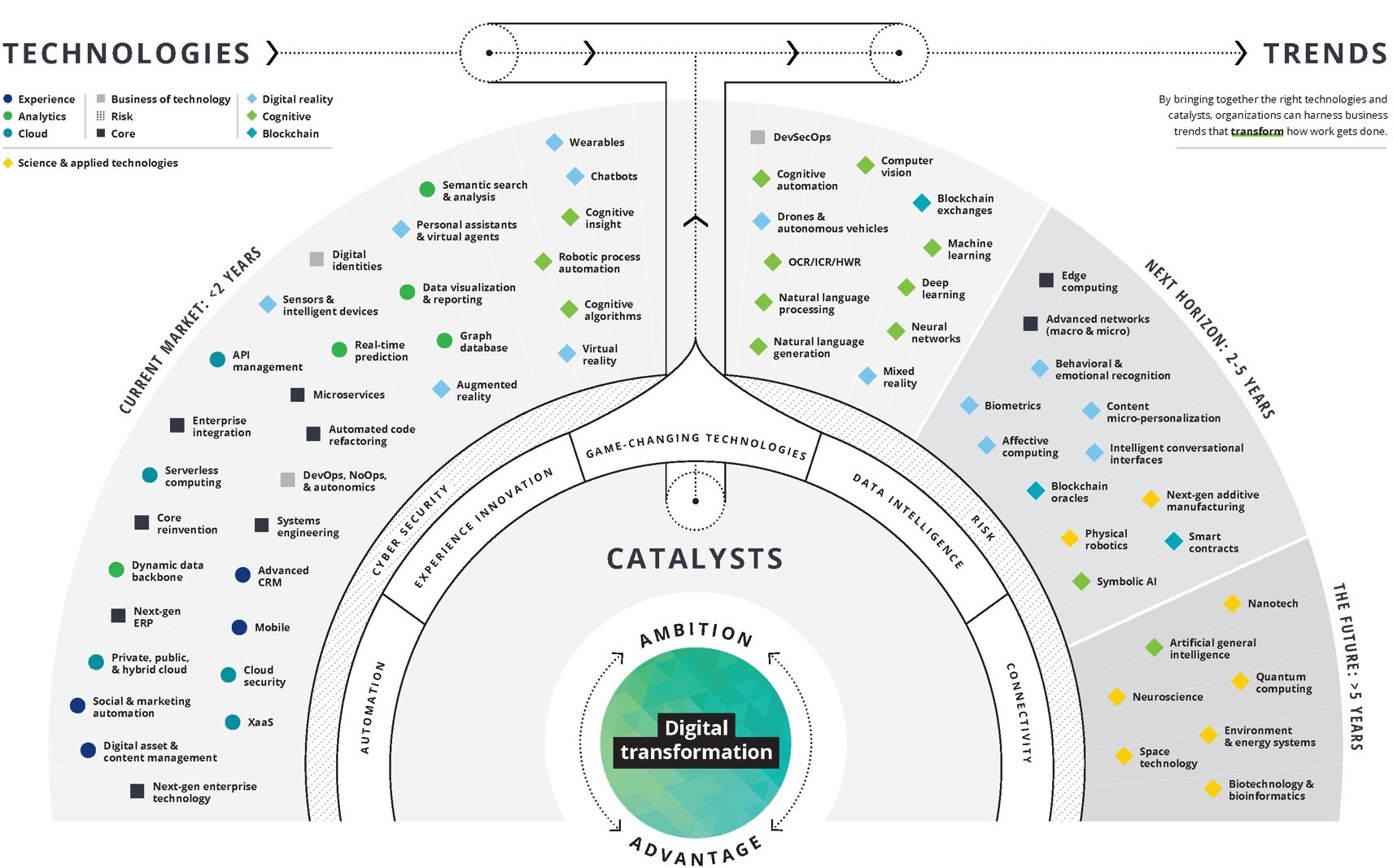 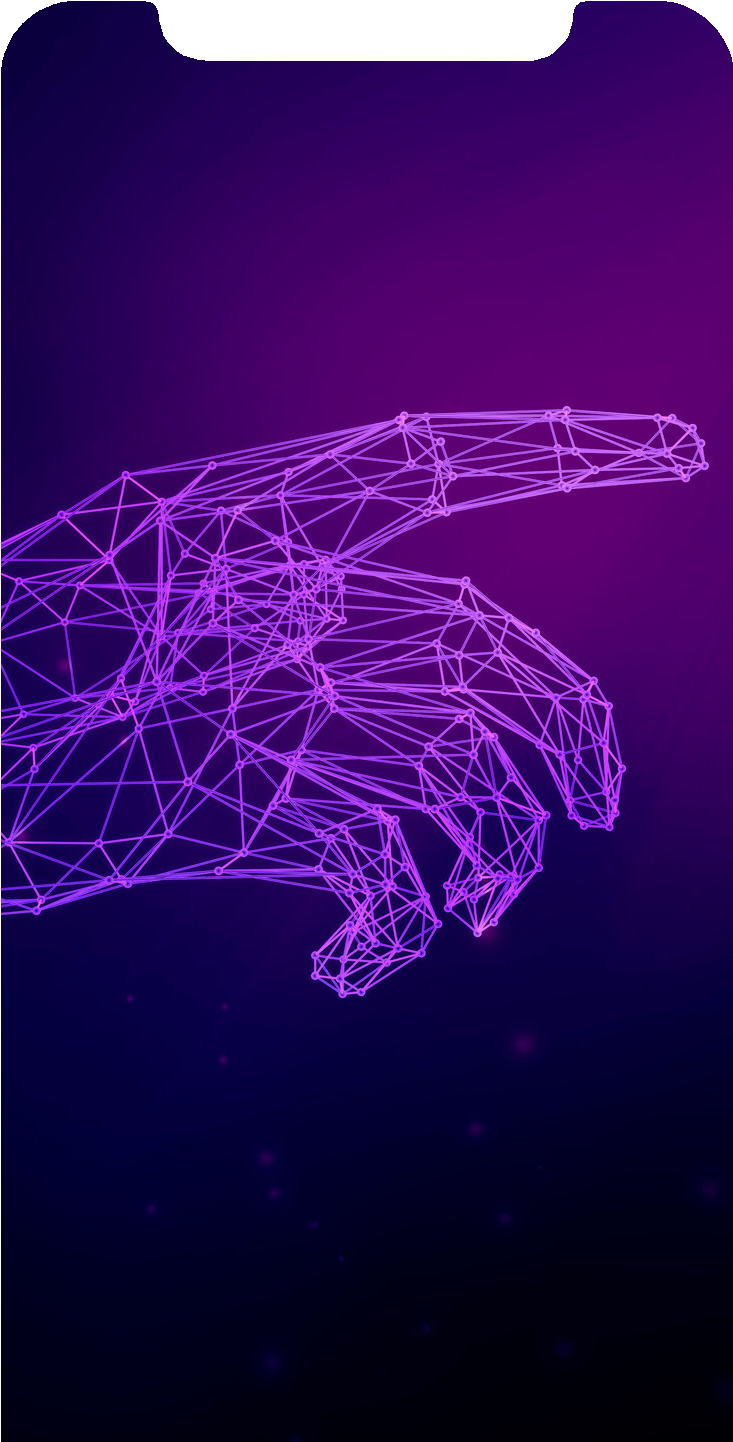 Hypermediation
Multiplication of media elements  Targeted emphasis on diversity of  forms
Typical e.g. for websites
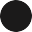 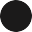 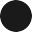 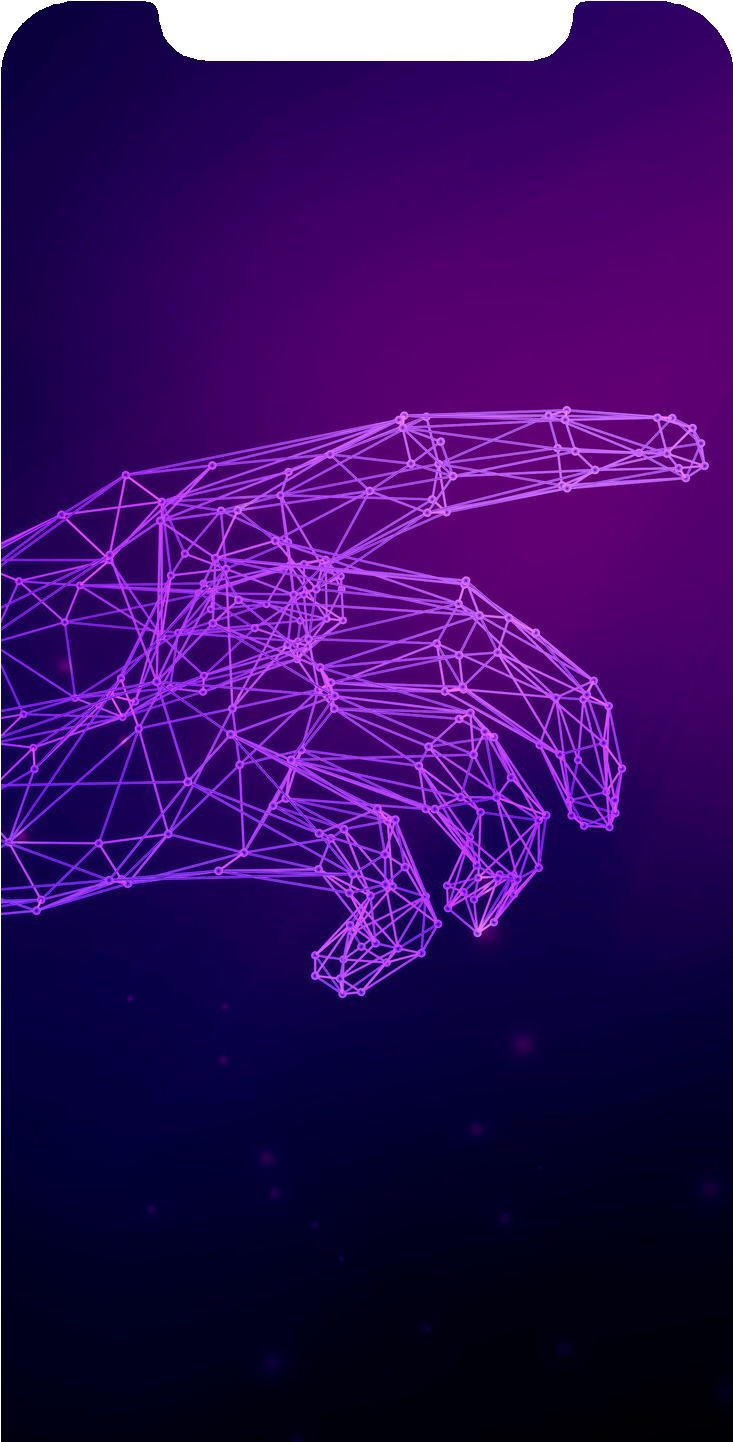 Immediation
The aim is to remove the  medium itself
Example: virtual reality
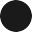 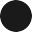 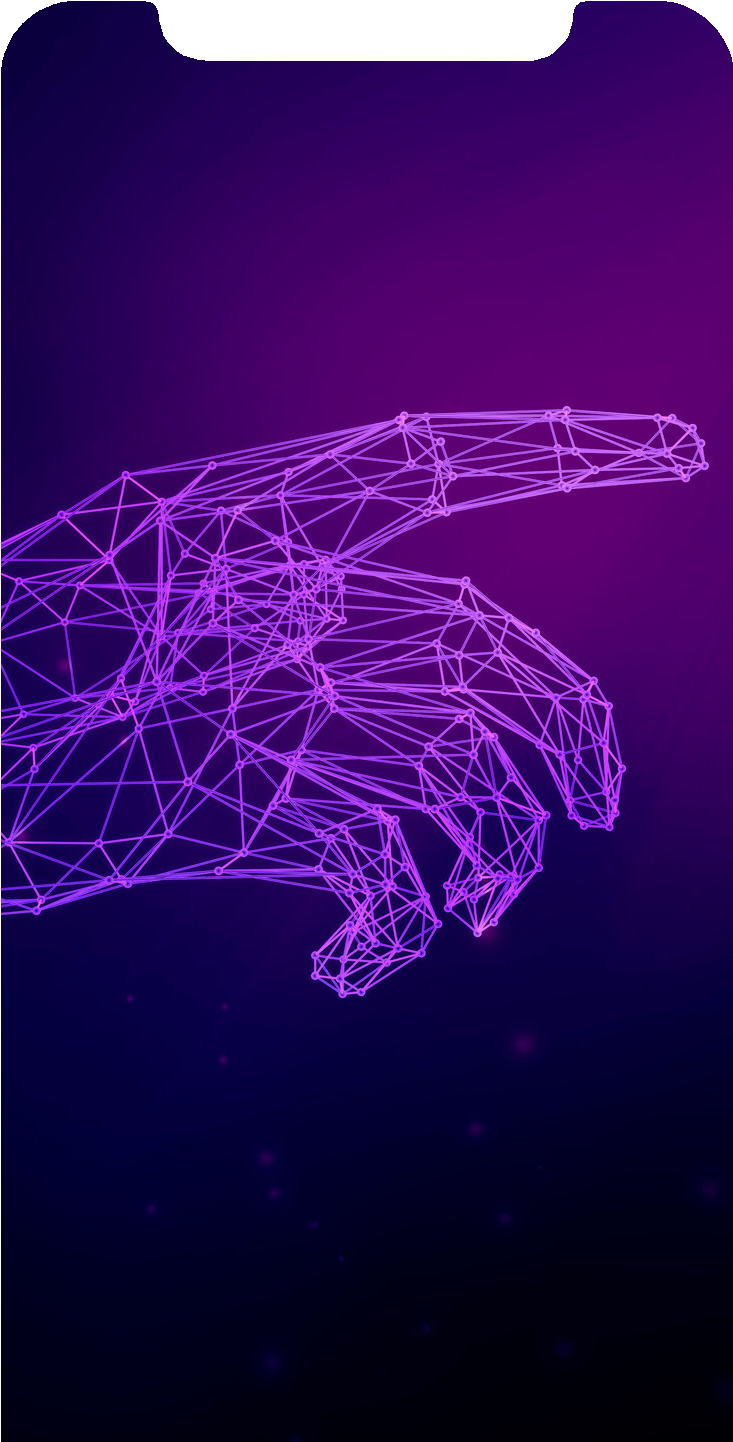 Artificial  Intelligence
Marketing automation  Market segmentation  Emotional analysis  Product recommendation
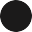 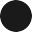 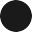 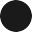 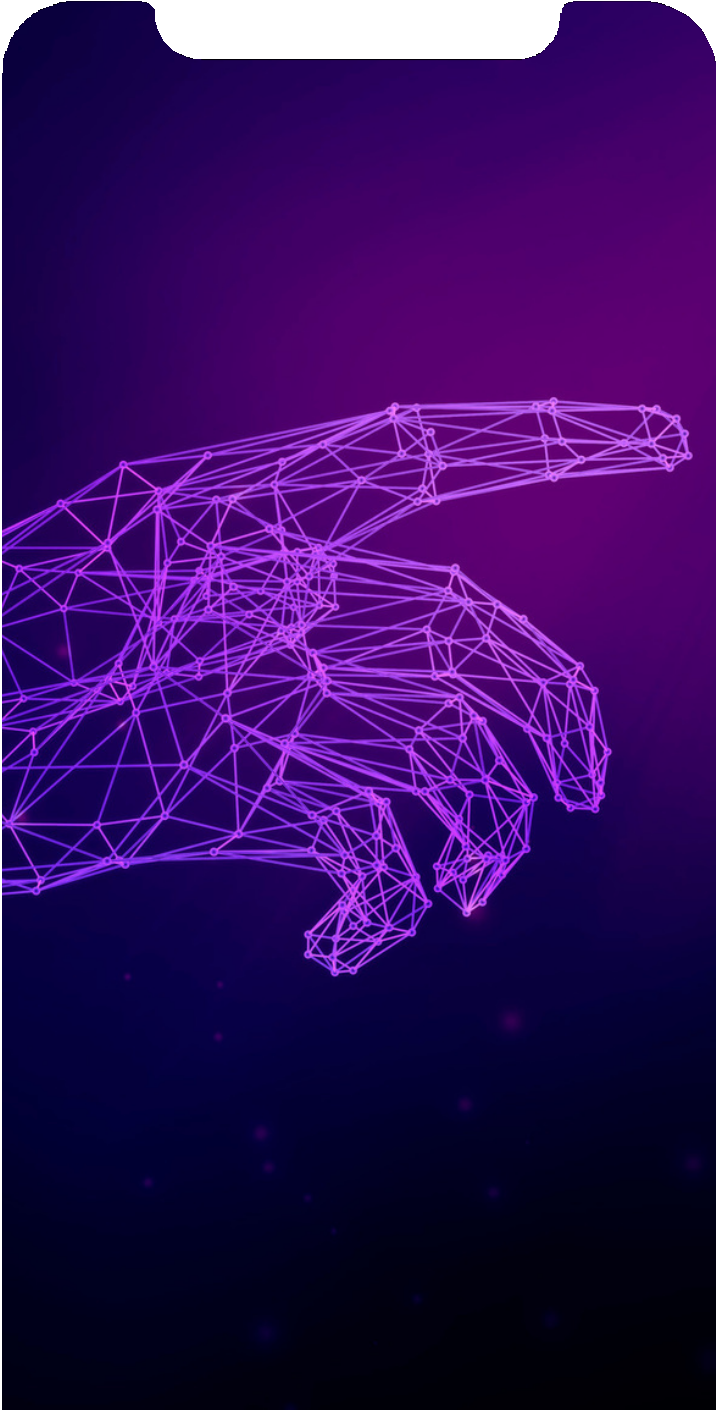 Conversational  Marketing
Chatbot  Speed  Naturality
Fulfilling needs
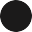 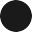 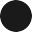 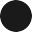 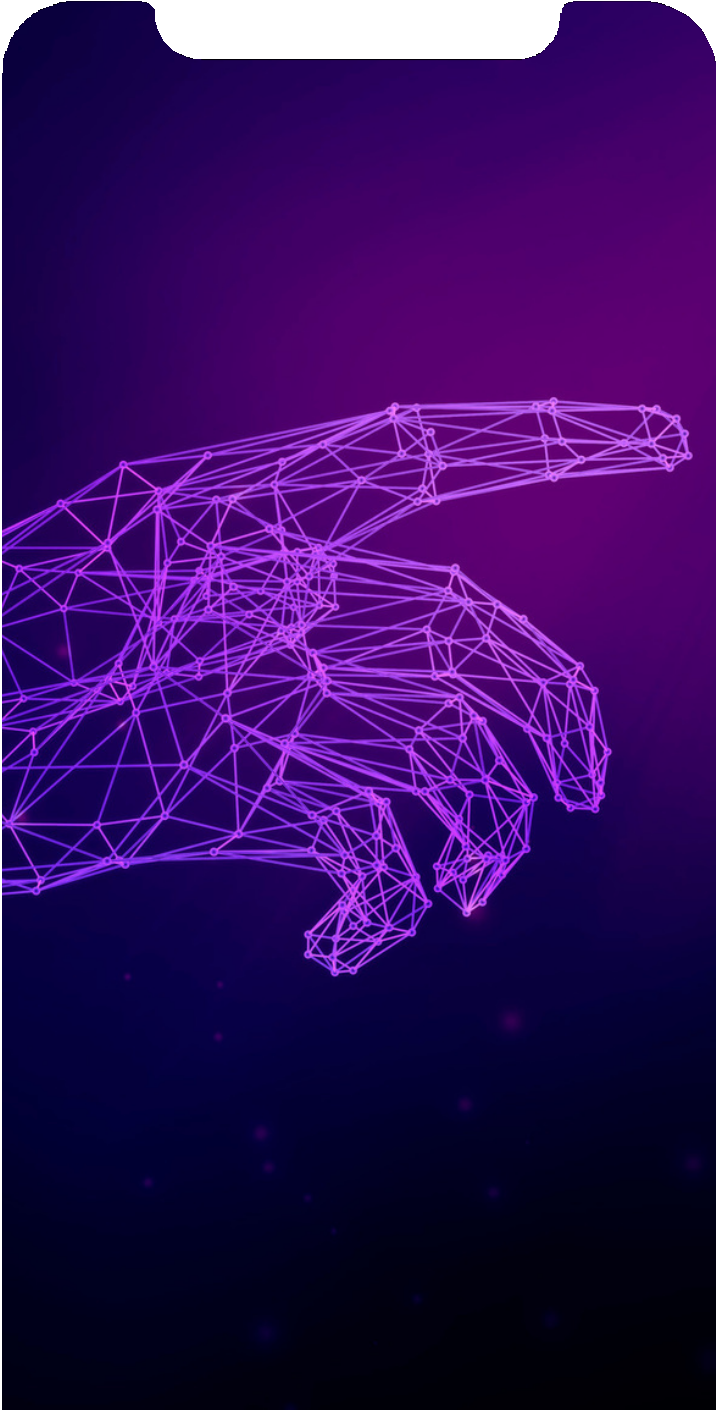 Video  marketing
High engagement
User-generated content  Livestream
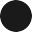 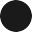 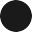 Influencer  marketing
Influencer = affiliate partner  Celebrity effect  Authenticity
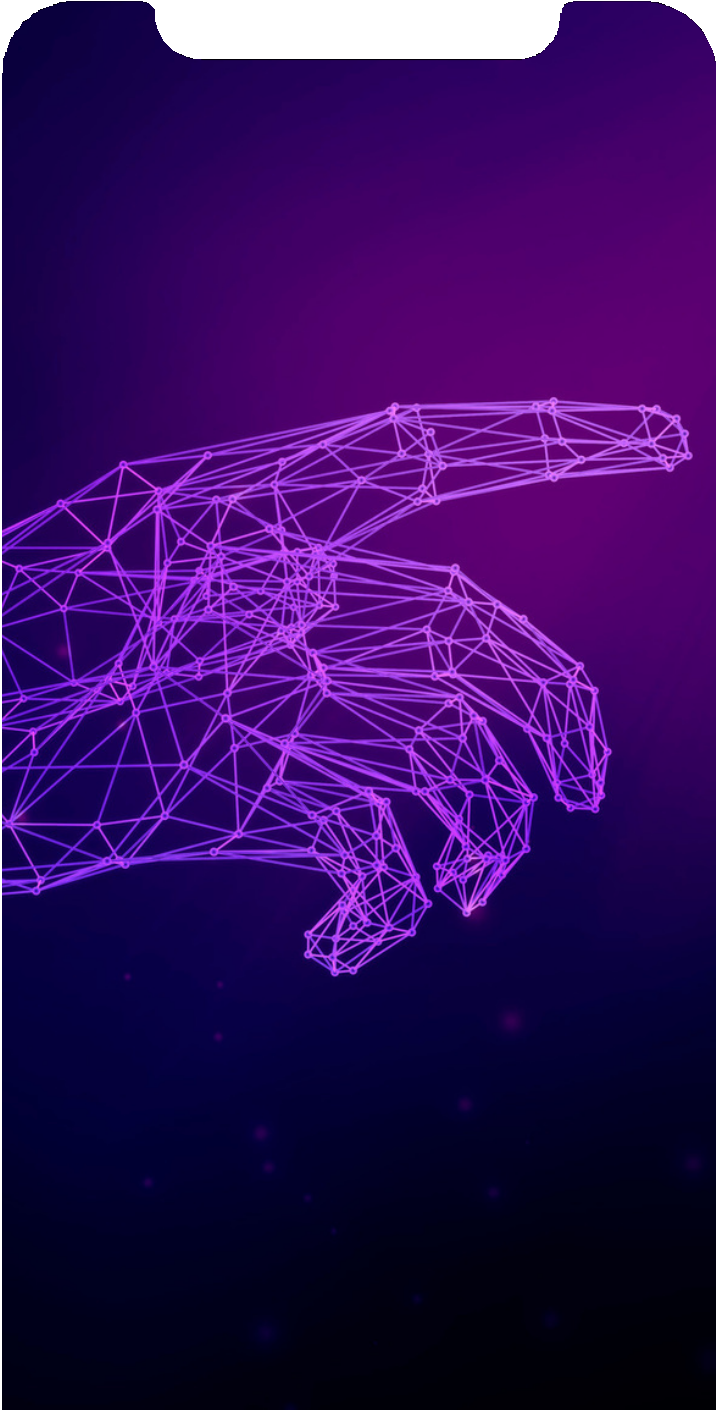 Search engine  optimization
Social networks alone won't save you  Instagram doesn't use links  Facebook penalizes links with less  reach
Must have a good SEO setup
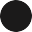 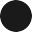 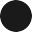 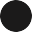 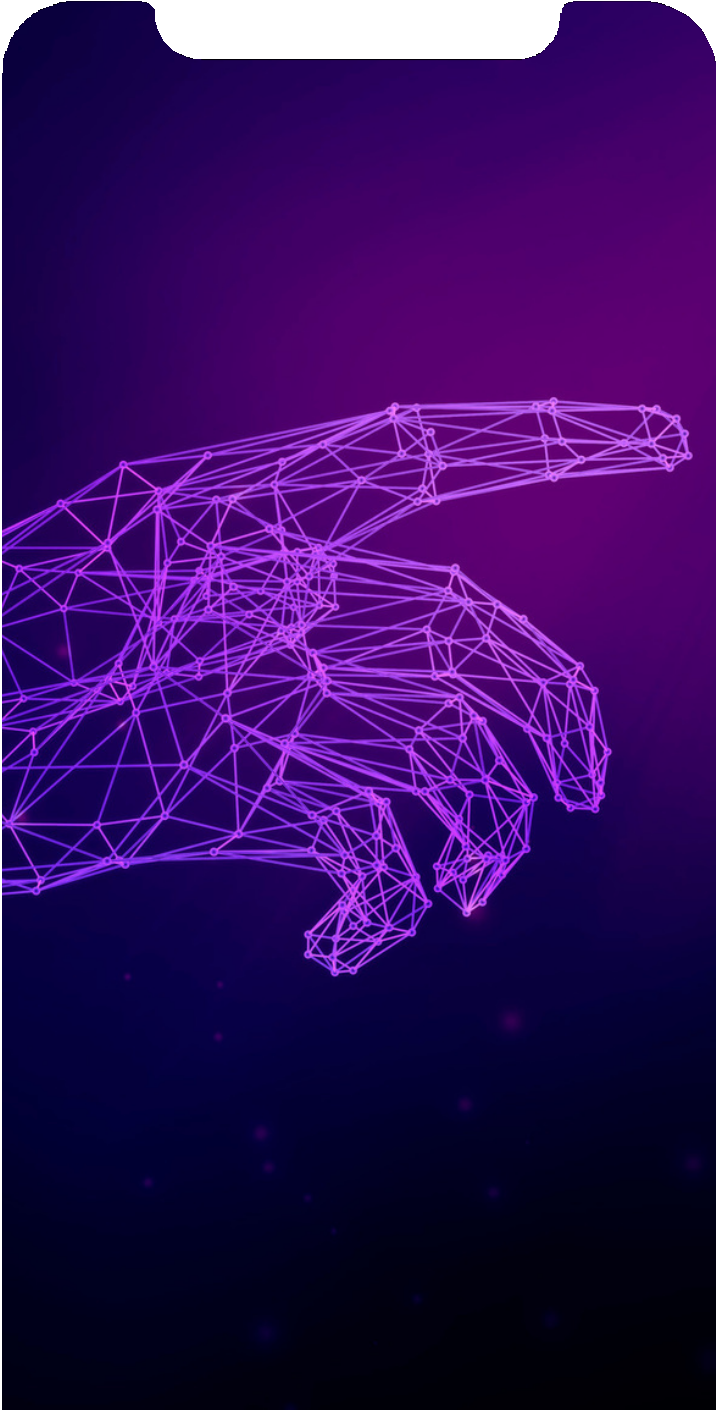 Voice  search
The increasing intelligence of  mobile and computer interfaces  The development of  conversational voice robots  Advanced voice analytics
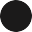 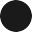 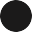 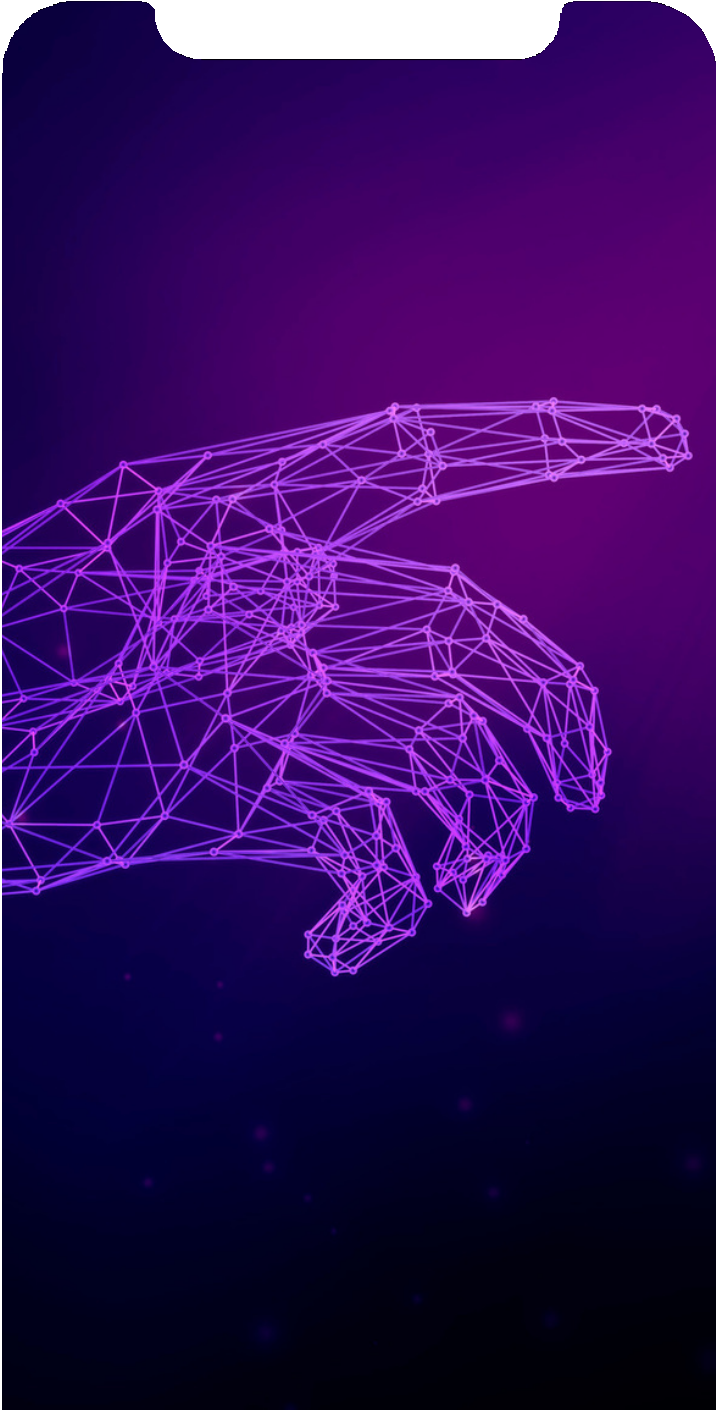 Omnipresence
The fragmentation of online lives  Frequency of online platforms  Be everywhere, be seen
The problem? The form of the  message (one video for all channels  really doesn't work)
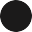 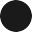 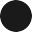 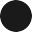 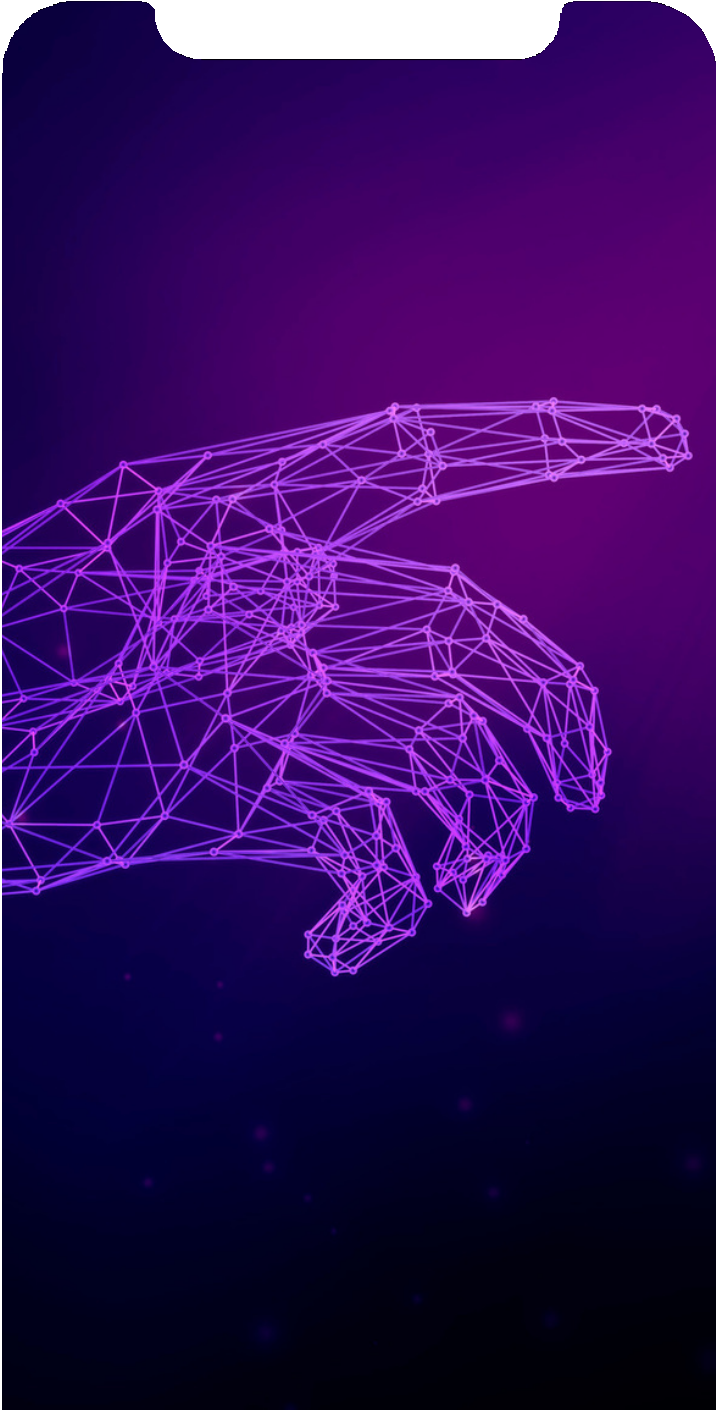 Experiential  marketing
It replaces traditional digital  marketing methods (SEO, content...)  Use of analytical and cognitive tools  Effective interpretation of customer  wishes
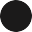 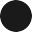 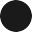 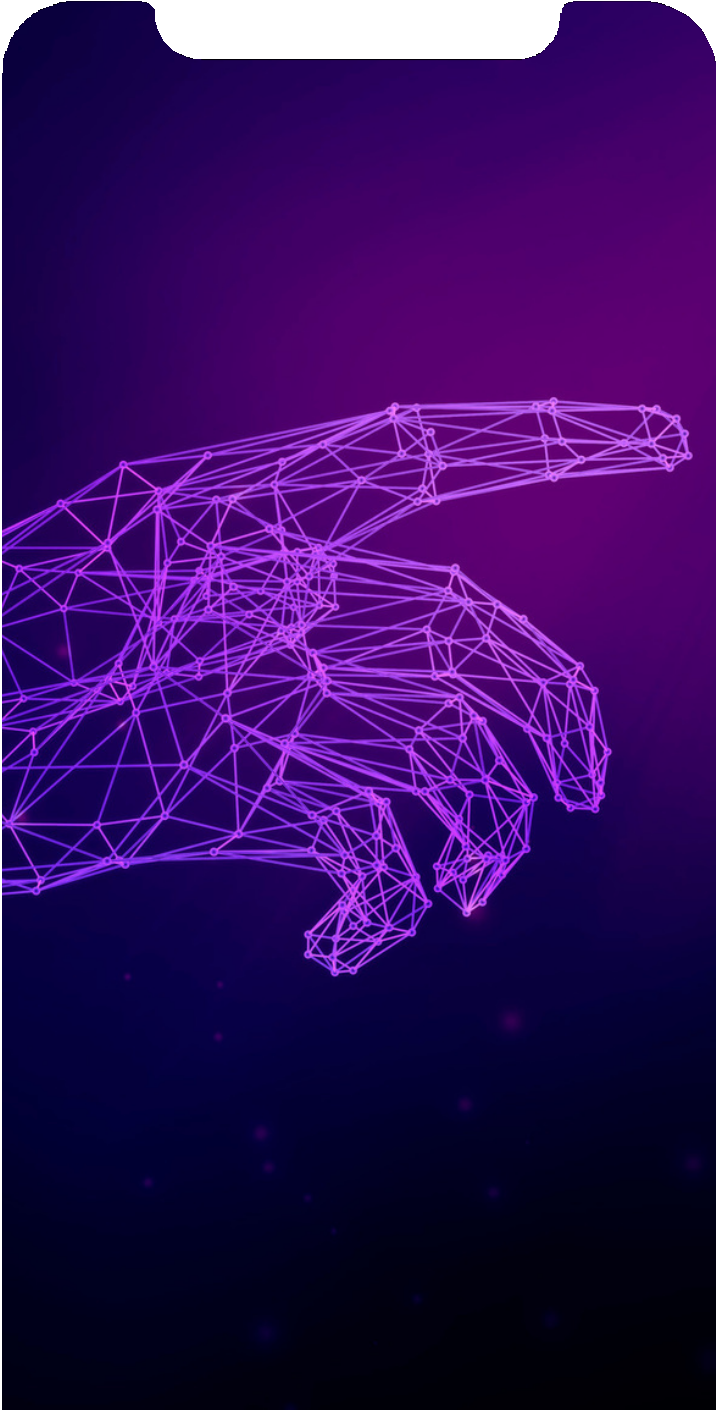 E-mailing
Basic DM tool  Advantages
high return on investment  automation  personalisation
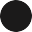 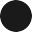 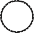 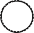 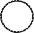